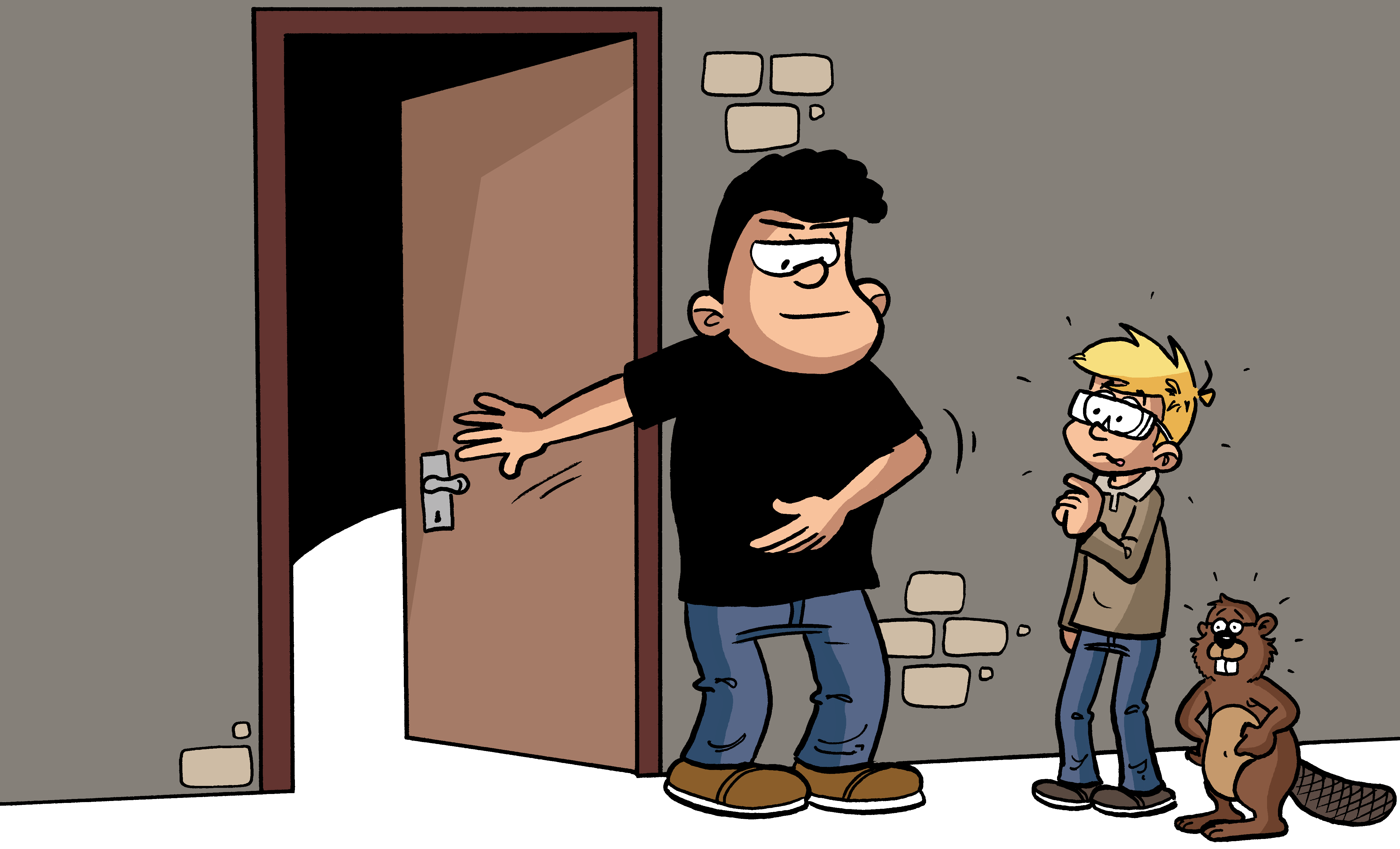 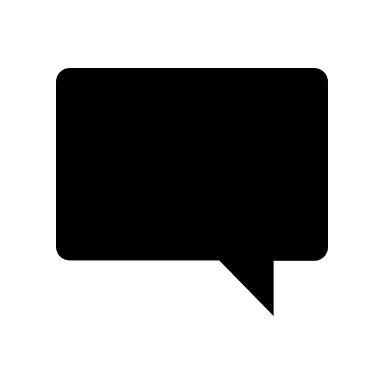 Na, traust du dich, Kleiner?
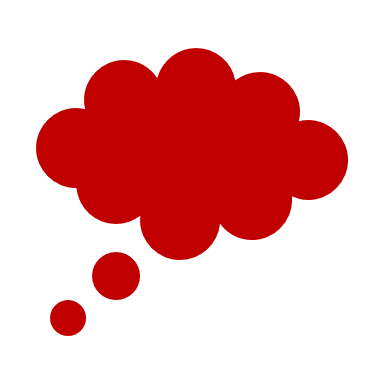 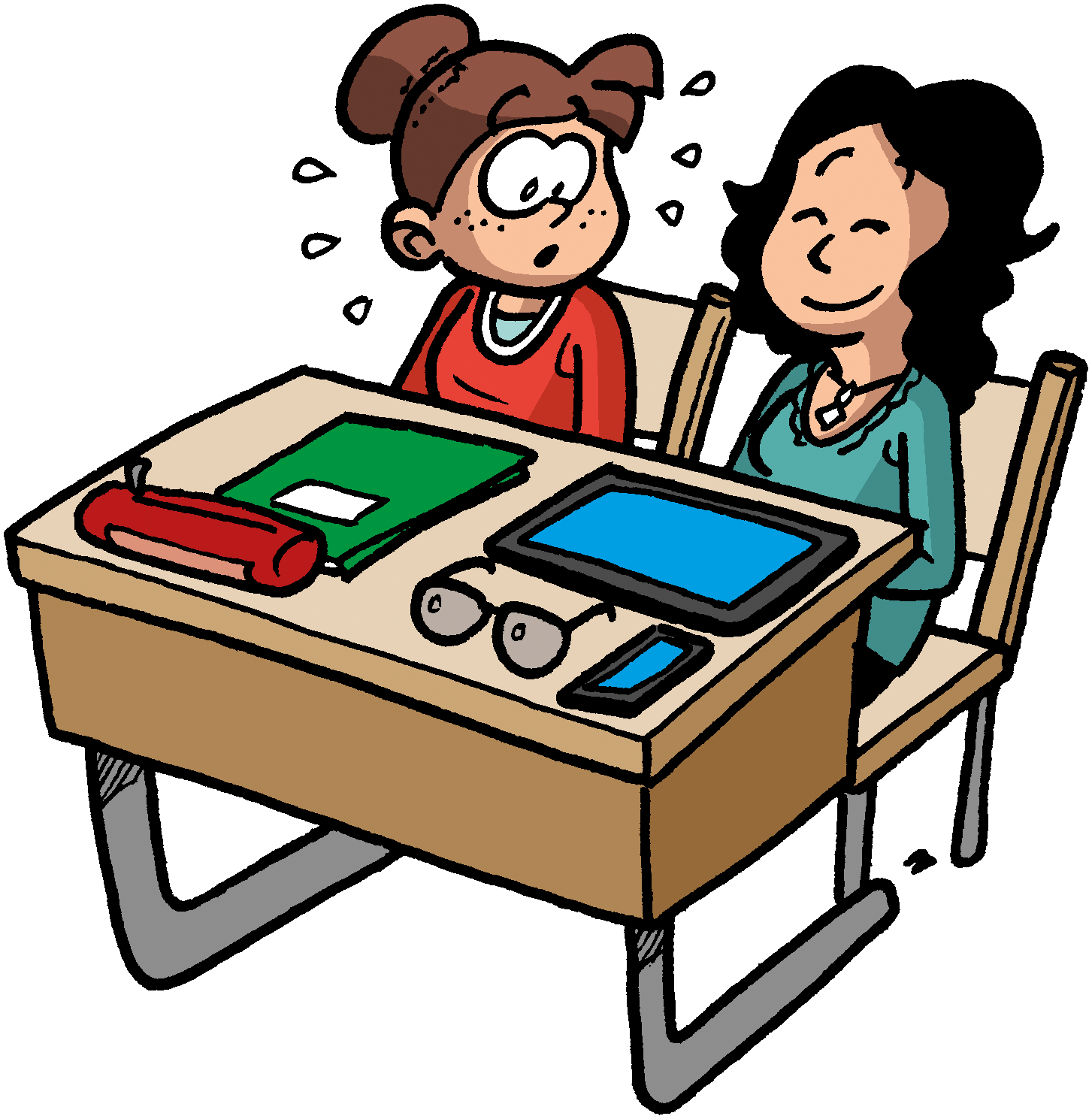 Boa, die hat ja
richtig viele teure
Sachen … So ein iPad
möchte ich auch!
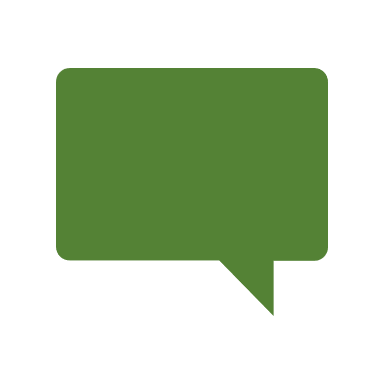 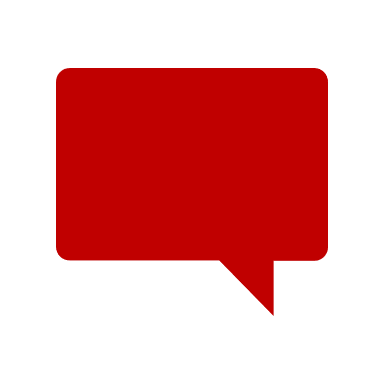 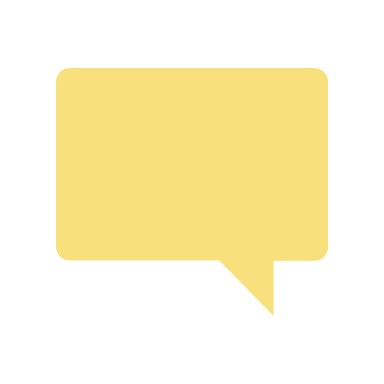 Dafür bin ich viel sportlicher als ihr.
Ich hab die besten Noten von allen.
Ich hab schon viele Auftritte gehabt!
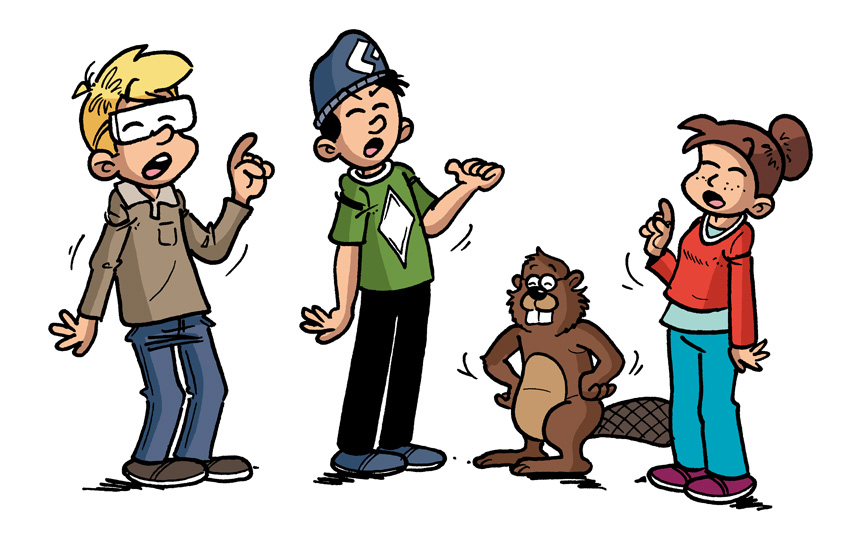 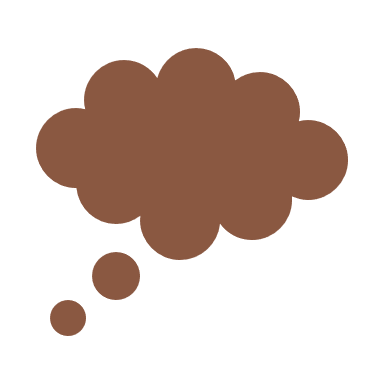 Niemand
kann so super tauchen wie
ich.